Hodnotící konference
projektu DIGRI
TZ Cirkulární ekonomika
Ing. Bohuslav Dohnal
Datum: 25. 06. 2024
Místo: Mstětice
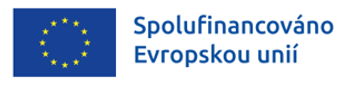 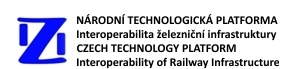 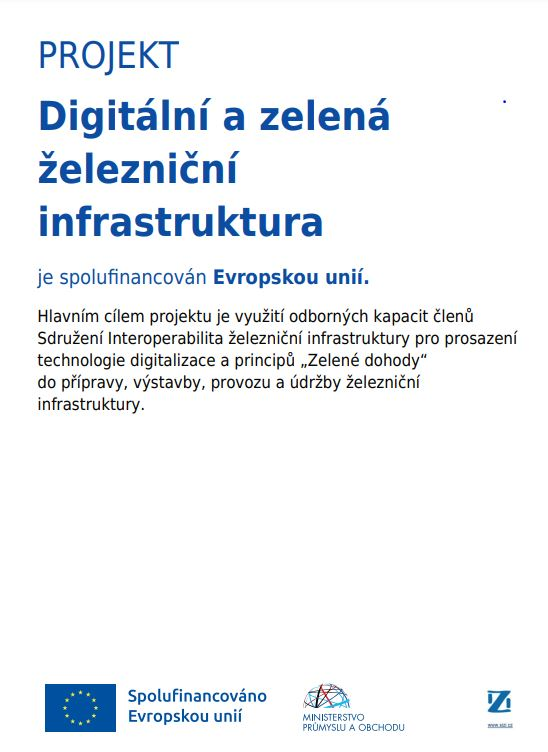 Datum: 25. 06. 2024                                    Místo: Mstětice
Hodnotící konference DIGRI
2
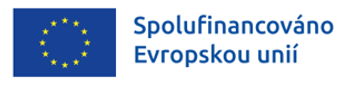 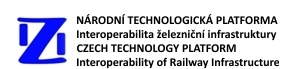 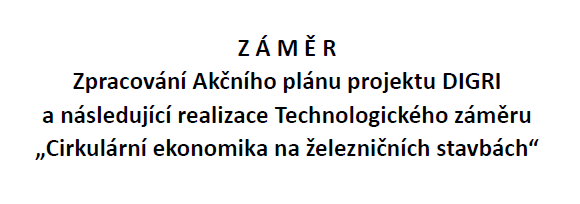 Datum: 25. 06. 2024                                    Místo: Mstětice
Hodnotící konference DIGRI
3
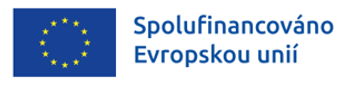 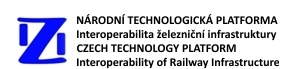 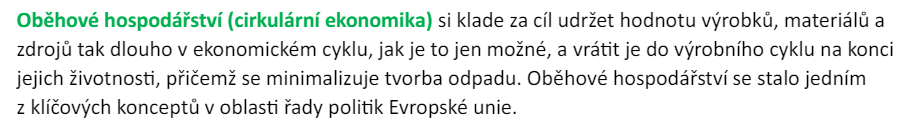 Datum: 25. 06. 2024                                    Místo: Mstětice
Hodnotící konference DIGRI
4
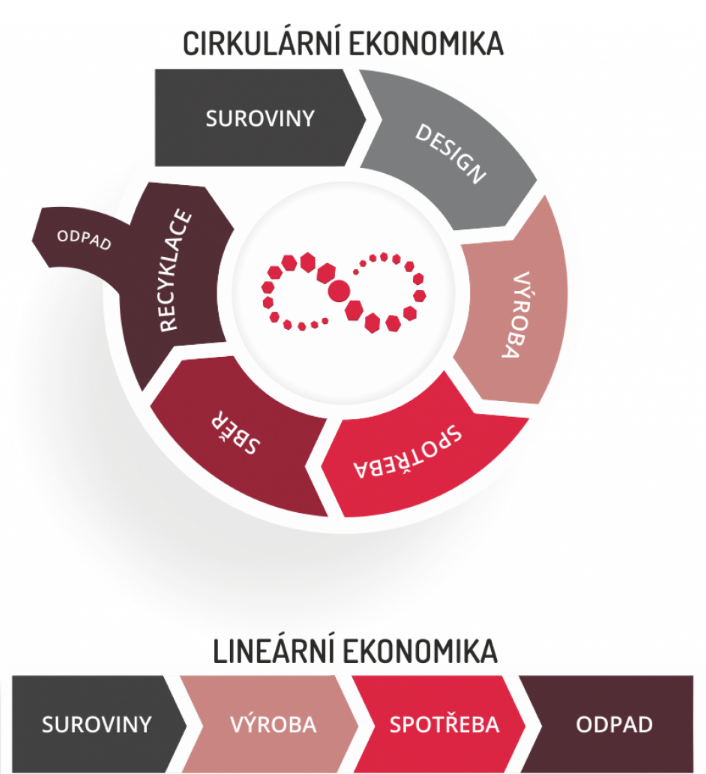 Datum: 25. 06. 2024                                    Místo: Mstětice
Hodnotící konference DIGRI
5
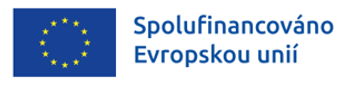 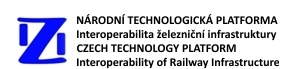 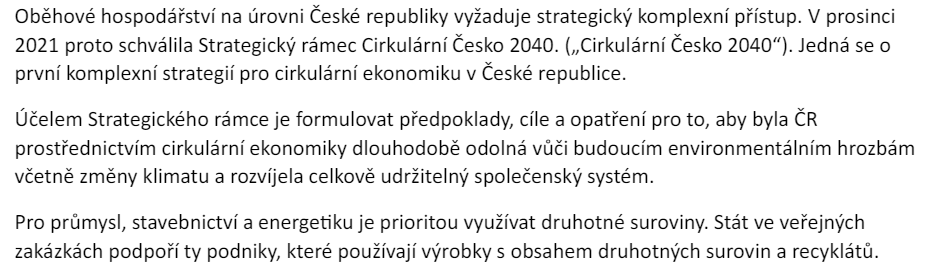 Datum: 25. 06. 2024                                    Místo: Mstětice
Hodnotící konference DIGRI
6
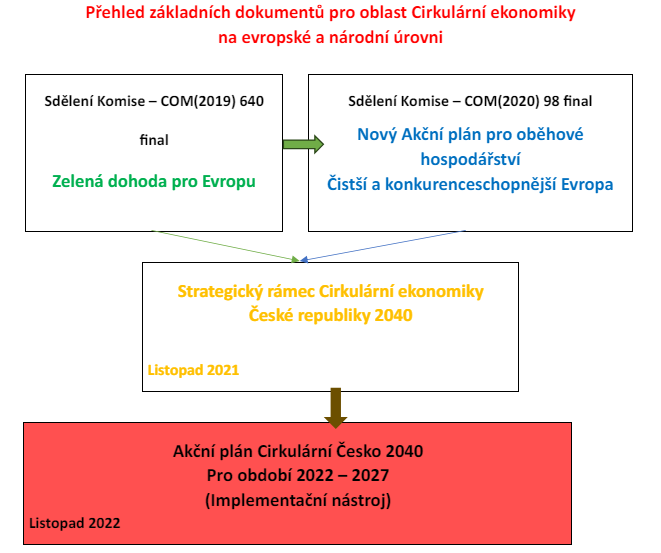 Datum: 25. 06. 2024                                    Místo: Mstětice
Hodnotící konference DIGRI
7
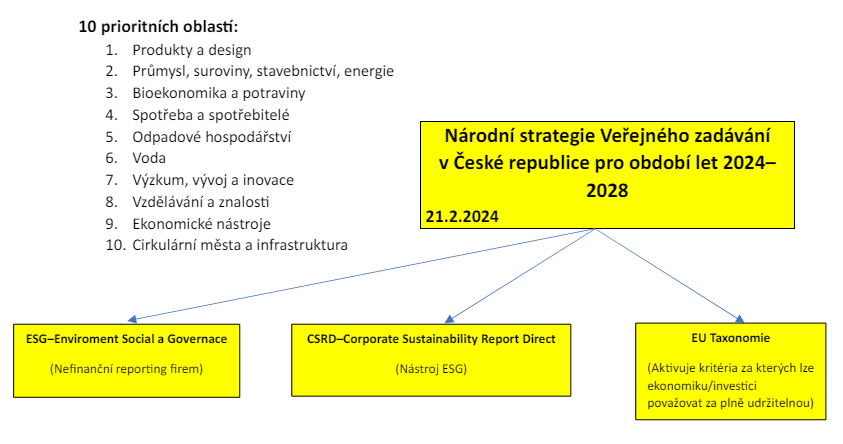 Datum: 25. 06. 2024                                    Místo: Mstětice
Hodnotící konference DIGRI
8
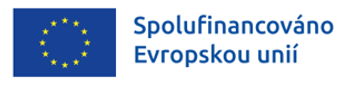 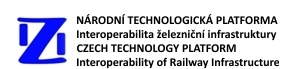 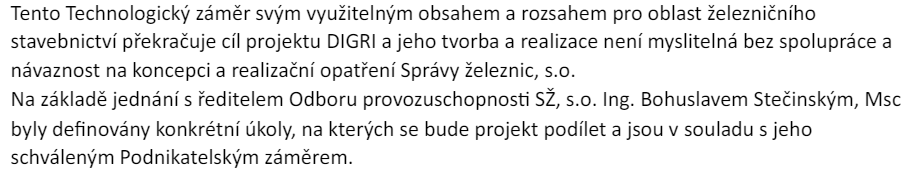 Datum: 25. 06. 2024                                    Místo: Mstětice
Hodnotící konference DIGRI
9
Konkrétní úkoly Technologického záměru
Cirkulární ekonomika na železničních stavbách 
vyplývající ze stanoviska a koncepce SŽ, s.o. 
a zpracovatelé Řešitelského týmu
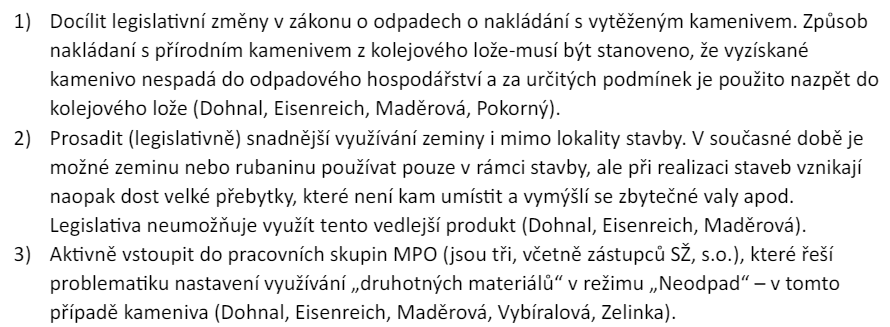 Datum: 25. 06. 2024                                    Místo: Mstětice
Hodnotící konference DIGRI
10
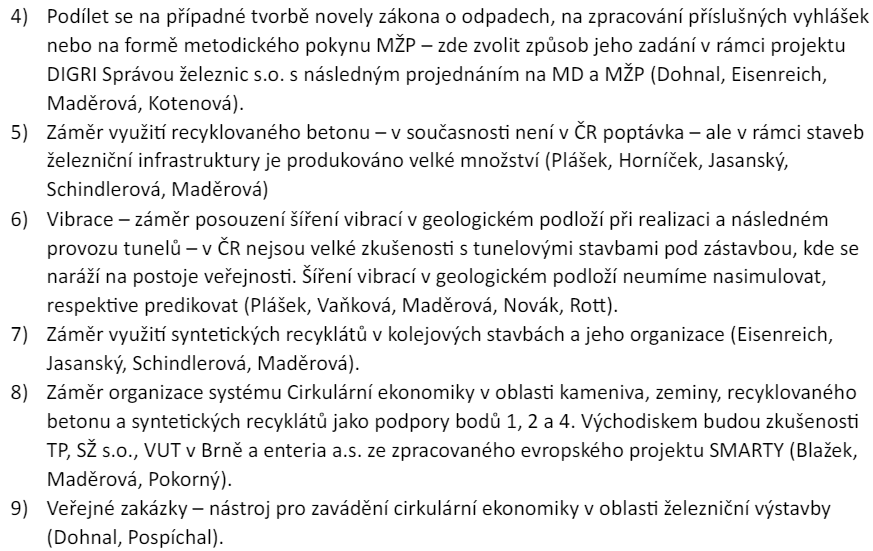 Datum: 25. 06. 2024                                    Místo: Mstětice
Hodnotící konference DIGRI
11
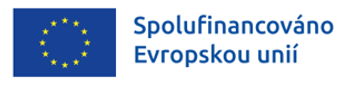 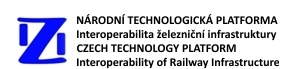 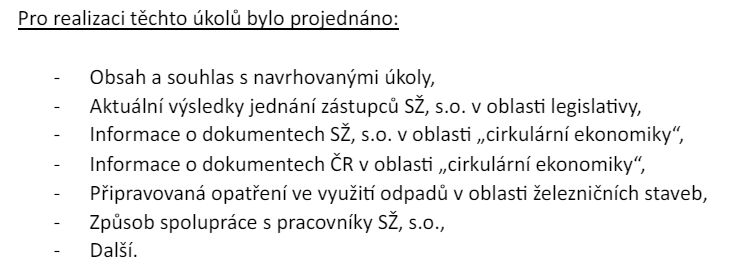 Datum: 25. 06. 2024                                    Místo: Mstětice
Hodnotící konference DIGRI
12
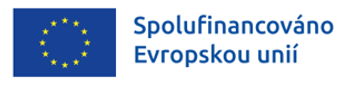 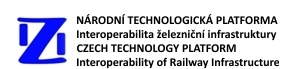 Popisové listy 1 – 9
Datum: 25. 06. 2024                                    Místo: Mstětice
Hodnotící konference DIGRI
13
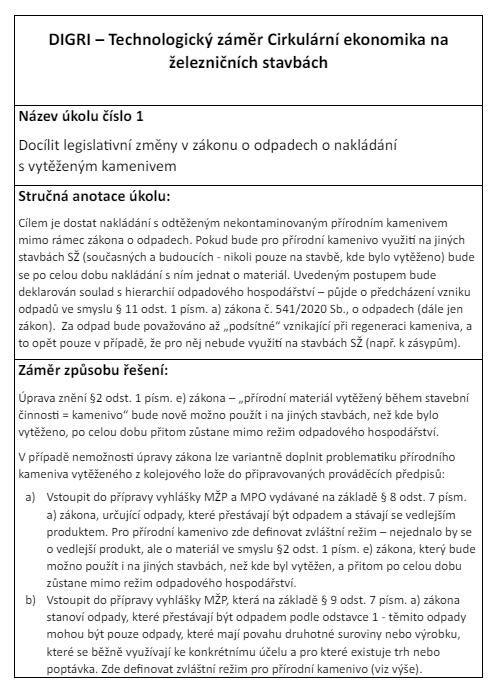 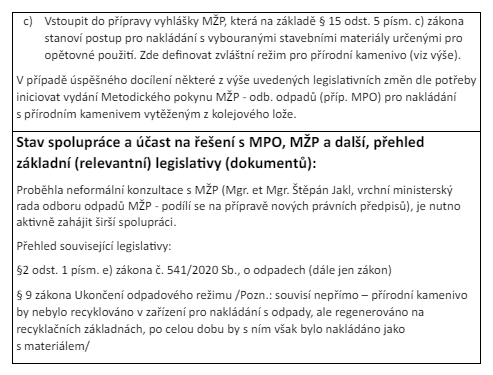 Datum: 25. 06. 2024                                    Místo: Mstětice
Hodnotící konference DIGRI
14
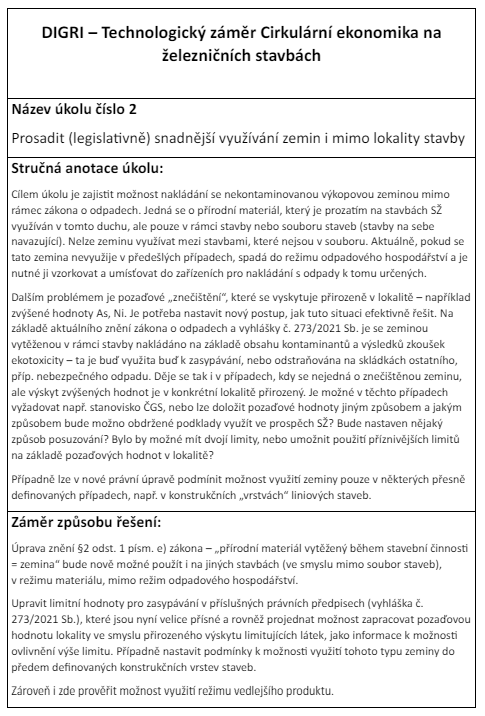 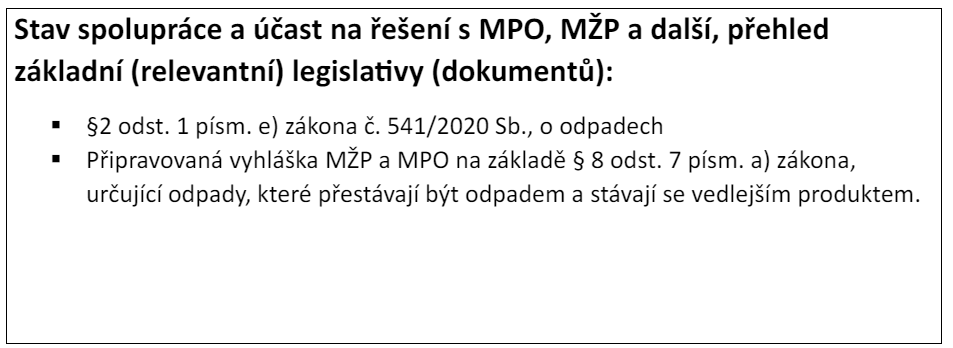 Datum: 25. 06. 2024                                    Místo: Mstětice
Hodnotící konference DIGRI
15
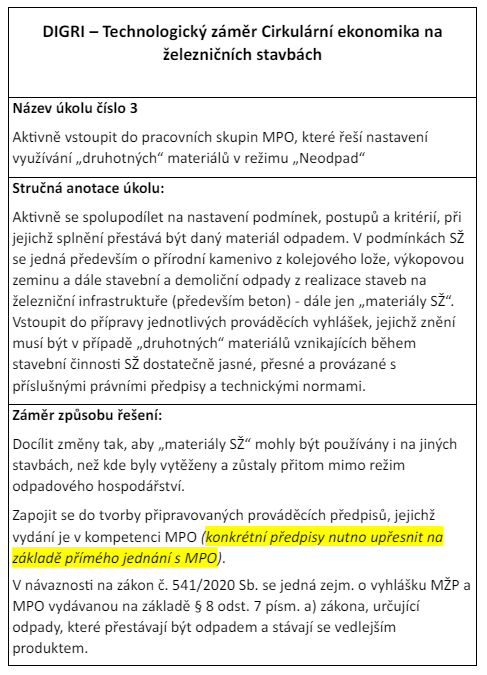 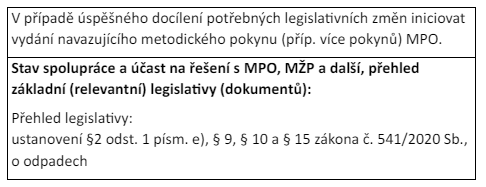 Datum: 25. 06. 2024                                    Místo: Mstětice
Hodnotící konference DIGRI
16
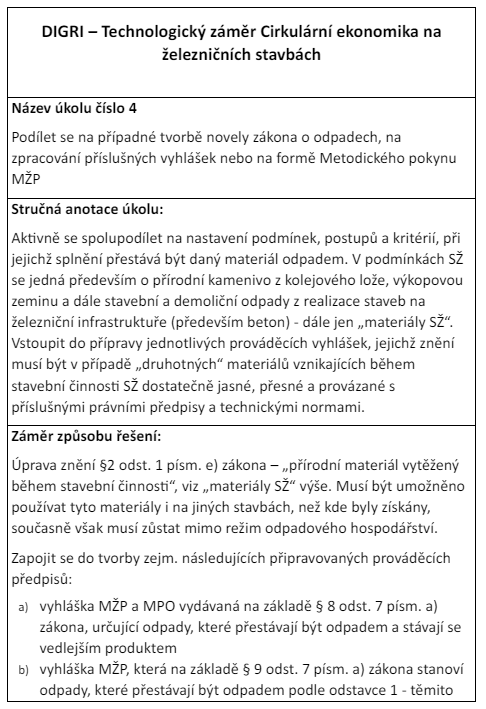 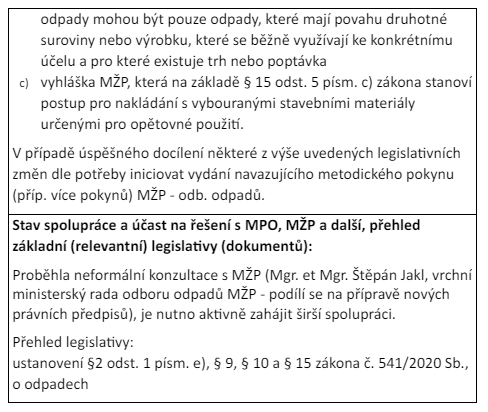 Datum: 25. 06. 2024                                    Místo: Mstětice
Hodnotící konference DIGRI
17
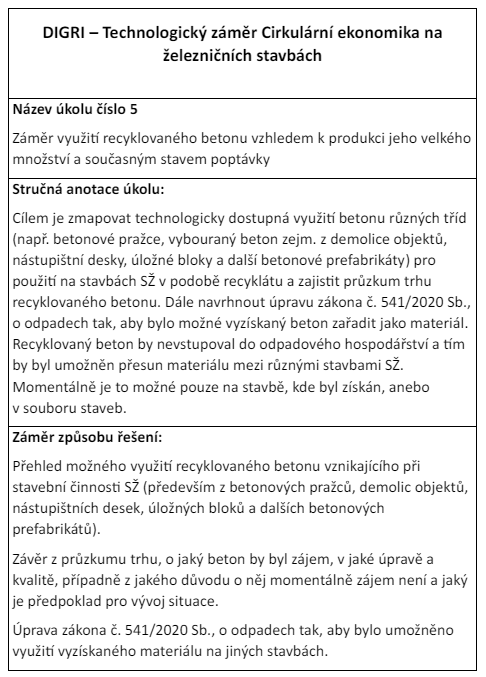 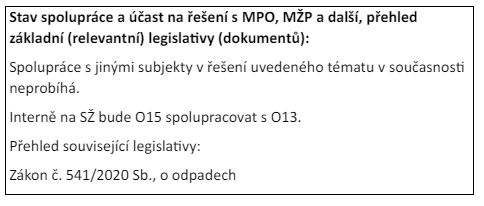 Datum: 25. 06. 2024                                    Místo: Mstětice
Hodnotící konference DIGRI
18
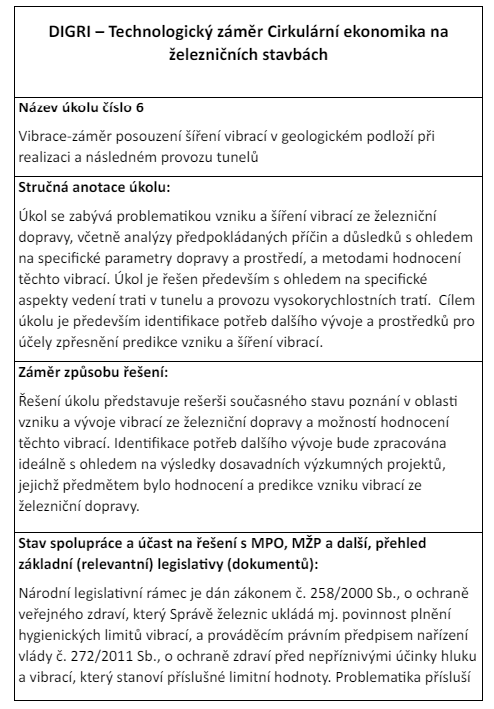 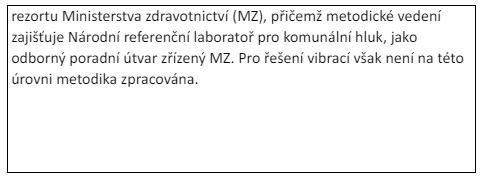 Datum: 25. 06. 2024                                    Místo: Mstětice
Hodnotící konference DIGRI
19
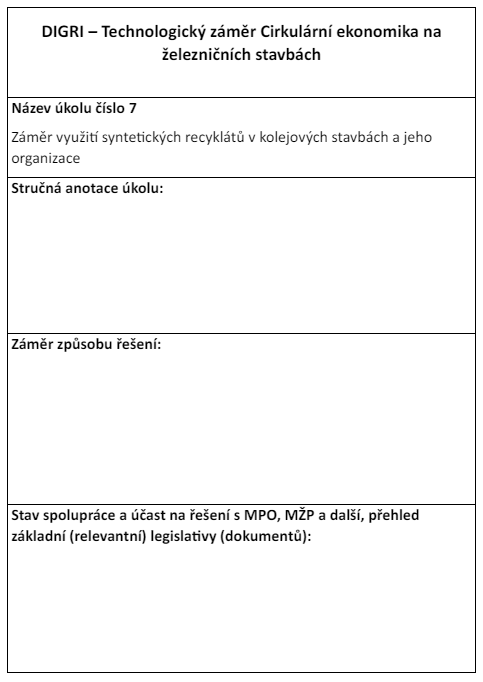 Datum: 25. 06. 2024                                    Místo: Mstětice
Hodnotící konference DIGRI
20
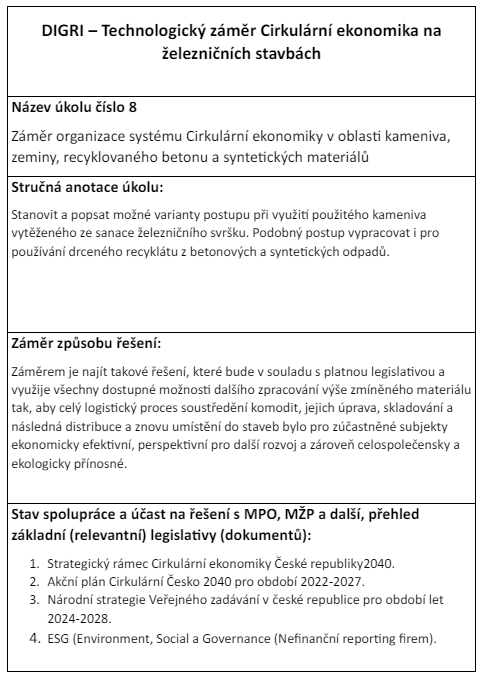 Datum: 25. 06. 2024                                    Místo: Mstětice
Hodnotící konference DIGRI
21
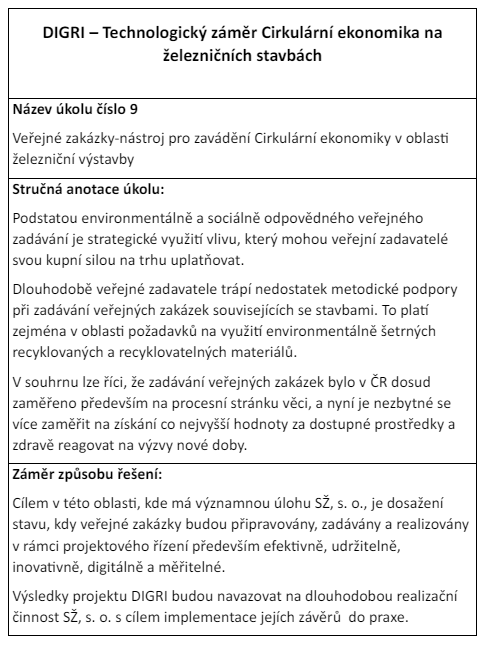 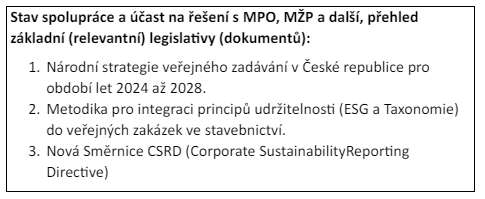 Datum: 25. 06. 2024                                    Místo: Mstětice
Hodnotící konference DIGRI
22
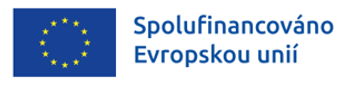 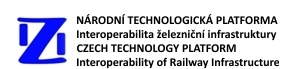 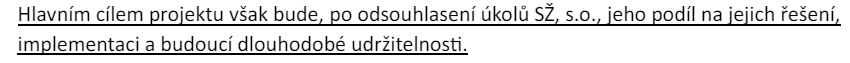 Datum: 25. 06. 2024                                    Místo: Mstětice
Hodnotící konference DIGRI
23
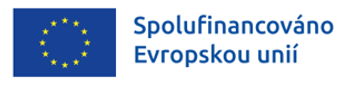 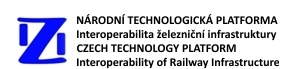 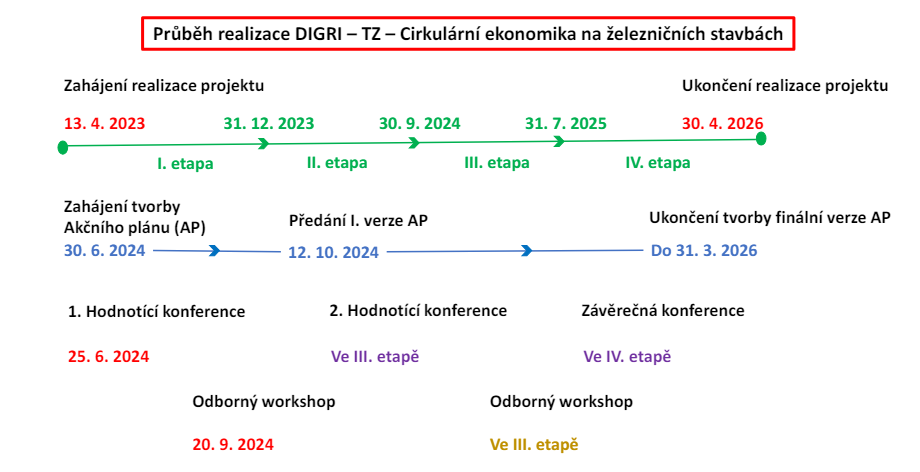 Datum: 25. 06. 2024                                    Místo: Mstětice
Hodnotící konference DIGRI
24
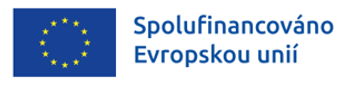 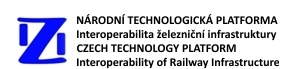 Děkuji za pozornost

Ing. Bohuslav Dohnal

Vedoucí řešitel 
Technologického záměru 
Cirkulární ekonomika na železničních stavbách
Datum: 25. 06. 2024                                    Místo: Mstětice
Hodnotící konference DIGRI
25